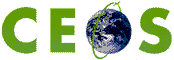 UK Space Agency ReportonSatellite Applications Catapult(new UK Technology Innovation Centre)
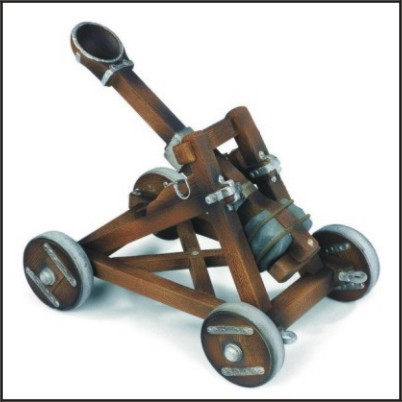 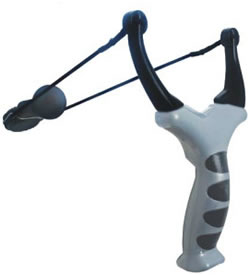 Presentation to
WGISS39
Japan, May, 2015
Wyn Cudlip UKSA/GeoSeren
wcudlip@geoseren.com
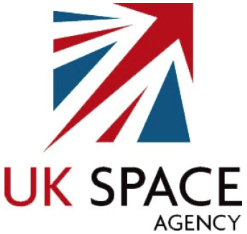 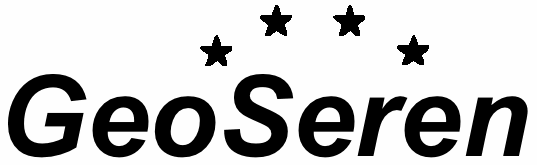 The Catapult Network
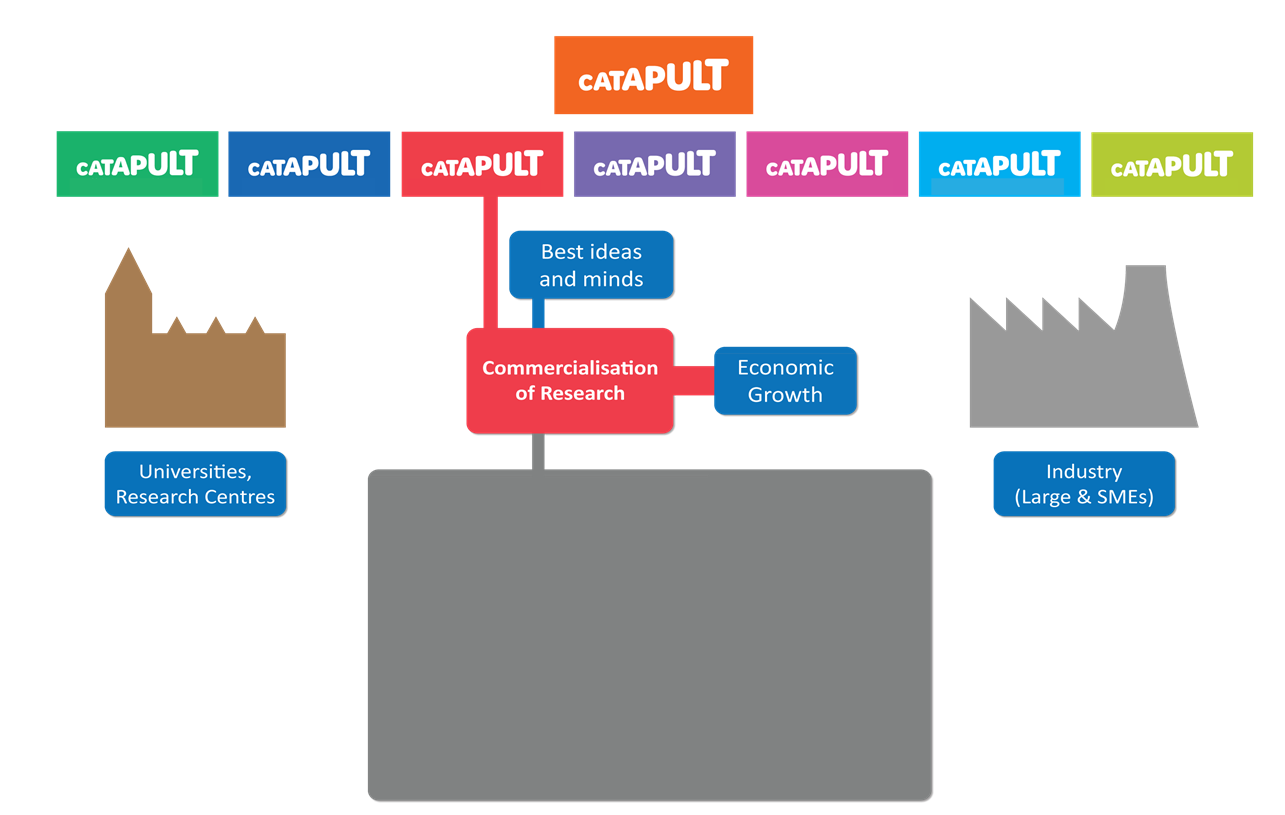 The Catapult
ORE
TS
HVM
CDE
CT
FC
Easy access to world-leading technology,expertise and science
Stimulating collaborative, business led R&D
Delivering contract research for business and government
Platforms and services to accelerate business realisation
Provide a coalescing force for the sector 

Pioneering, Agile, Collaborative, Entrepreneurial
The Catapult Network
Big Data -> CEMS
M2M -> Satcomms and IoT
Connected Digital Economy
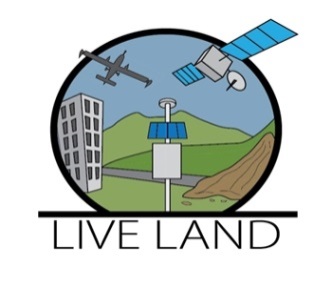 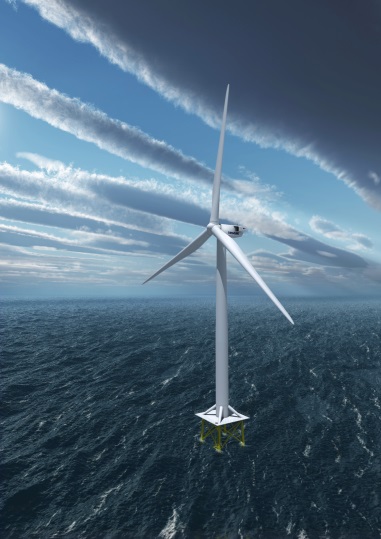 Satellite Components of Solutions, Test Cases
Platforms, Technologies, Routes to Market
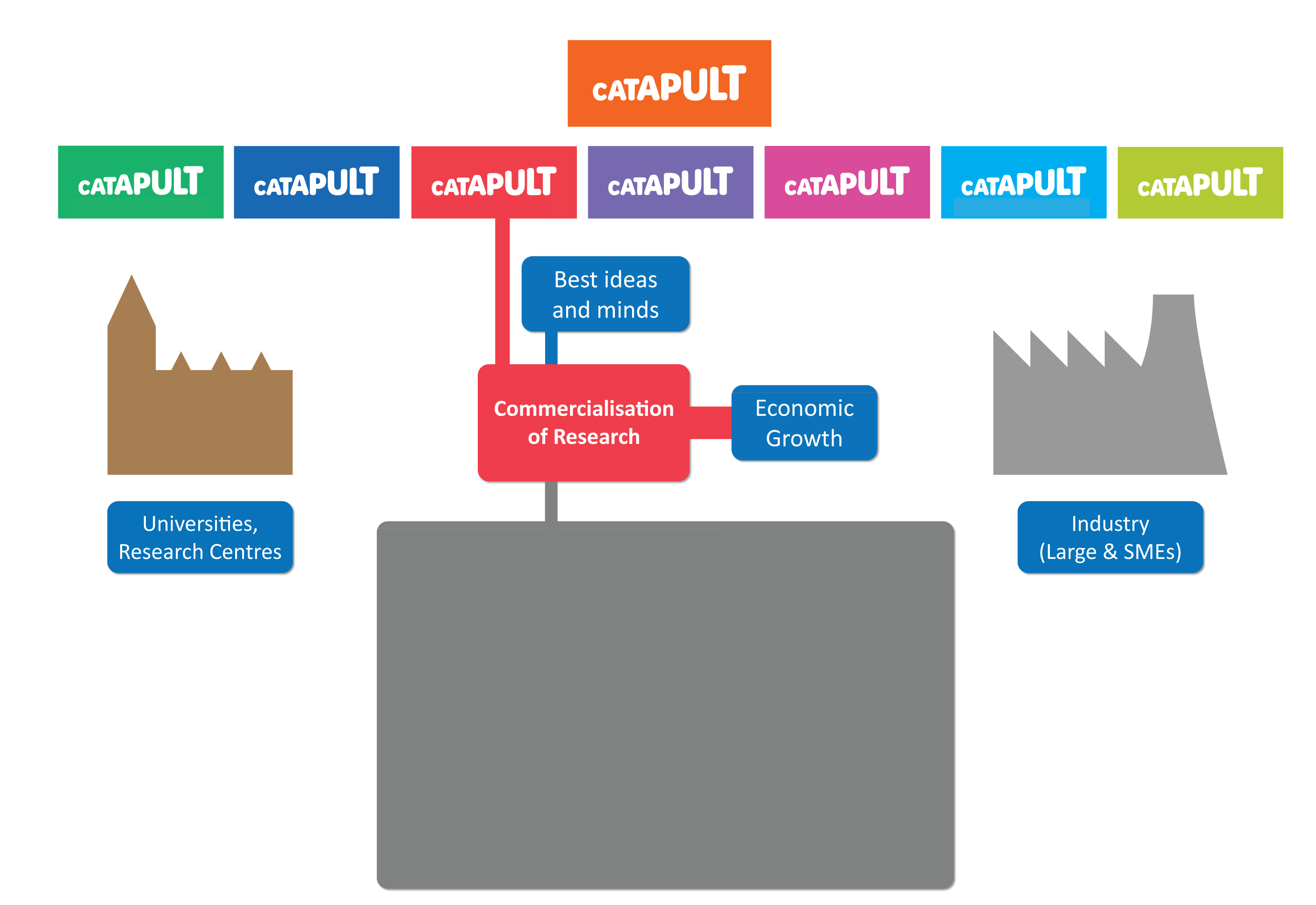 Satellite Applications
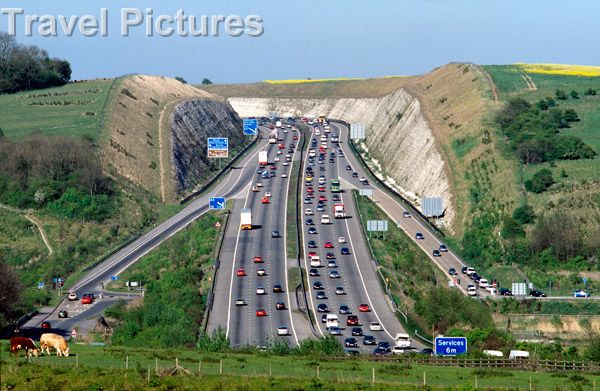 User Requirements, Ideas, Routes to Market
New Solutions
Transport Infrastructure Monitoring
Maritime Emergency Response
Automated Vehicles
Communications and Positioning
Off-Shore Wind Resource Mapping
Wind and Wave Forecast and Monitoring 
Communications and Positioning
Off-Shore Renewable Energy
Future Cities
Transport Systems
Urban Planning inc Heat islands
Monitoring Building Usage
Precision Farming
[Speaker Notes: One of seven independent centres, part-funded by the Technology Strategy Board
Driving economic growth through commercialisation of research
Is a not for profit Research and Technology Organisation

Business-focused technology and innovation centre that makes world-leading technical capability available to businesses to solve their technical challenges

Provides  
Access to world-leading technology & expertise
Reach into the knowledge base for world-class science
Capability to undertake collaborative R&D projects with business
Capability to undertake contract research for business
Strongly business-focused with a professional delivery ethos
Create a critical mass of activity 
Skills development at all levels

It is all about
Closing the gap between conception and commercialisation.
 How businesses can get to market sooner - and more effectively

 Connecting the innovation landscape.
 Helping companies to find the best answers, expertise and help

Provide facilities and expertise to lower barriers to innovation.]
Relationship with other organisations
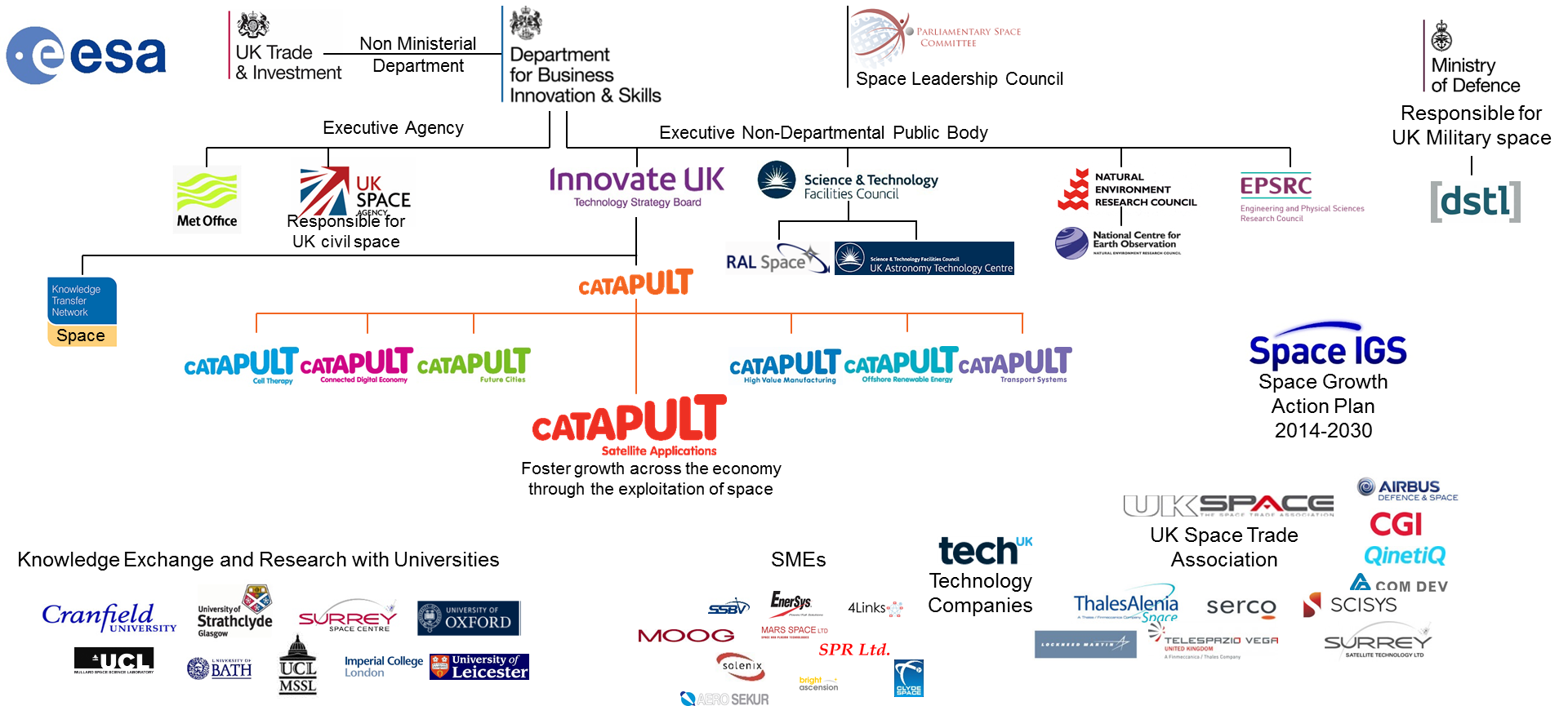 A new world-leading network of technology and innovation centres
Bridge the gap between businesses, academia, research and government
Long-term investment to transform the UK’s ability to create new products and services
Open up global opportunities for the UK and generate sustained economic growth
Stakeholders
Stakeholder Engagement
Idea Generators
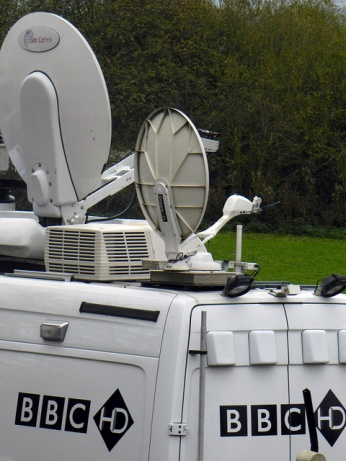 (Key Stakeholders)
Customers
Networkers
Funders
SatApps Catapult
End Users
Other Catapults
Suppliers
Centres of Excellence
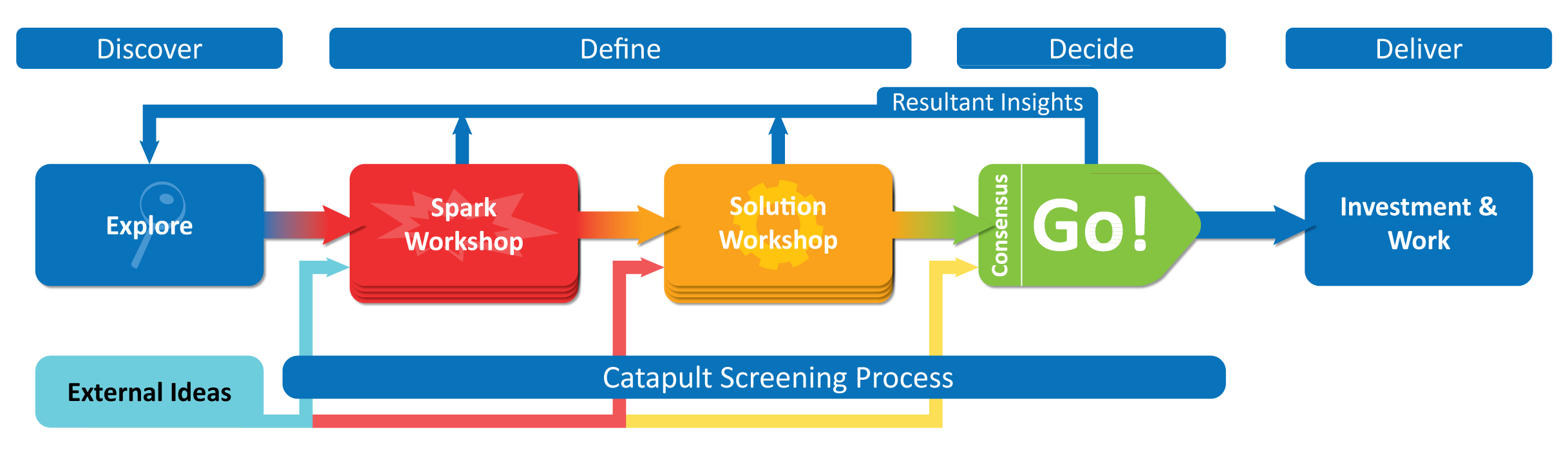 [Speaker Notes: • Range of stakeholders
 Connecting SMEs with end users produces applications that solve real problems and therefore have market potential.
• Catapult-facilitated communication between stakeholders enables better understanding, speeding up development process and lowering risk of failure.
Our consultation fora process supports engagement with new sectors and transition of new concepts through to development of new solutions.

Please engage?]
Engagement
Delivery Model
Other Industries
ESA ARTES
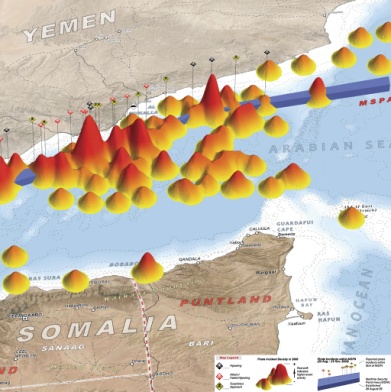 Space Industry
EU FP7, H2020
Commercial Services
Collaborative Programmes
UK Space Agency
UK National Programmes
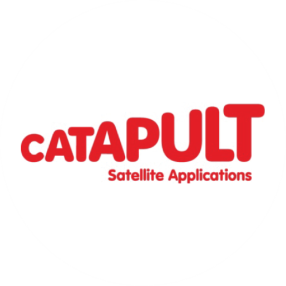 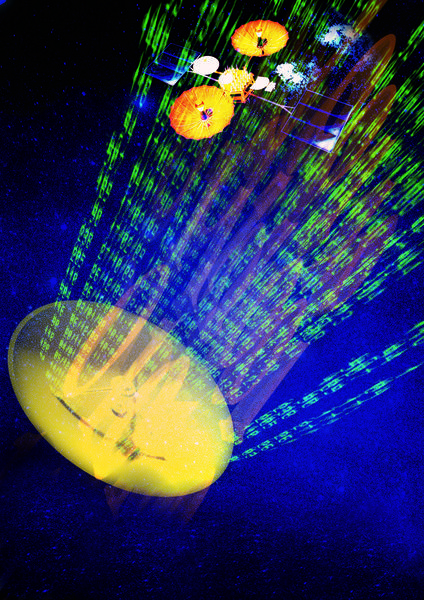 Other Government
Non-EU, US, India, South Korea
Core Grant
TSB
[Speaker Notes: Three ways of working:
Contracting research with partners such as UKSA, members of the Space Industry, Other Industries, etc.
Collaborative work both within the UK and internationally.
Self-funded projects supported by the Technology Strategy Board core grant.]
Overview
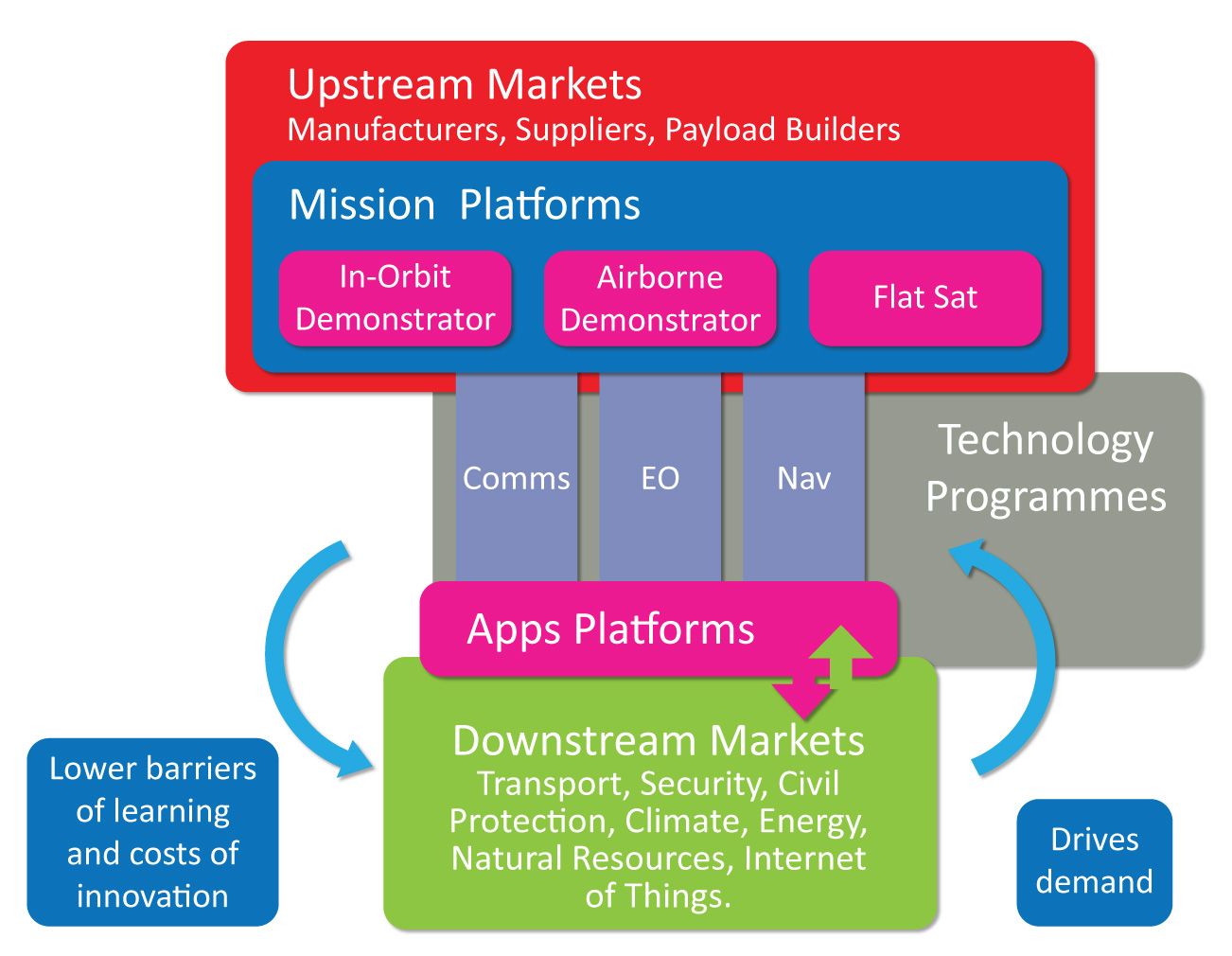 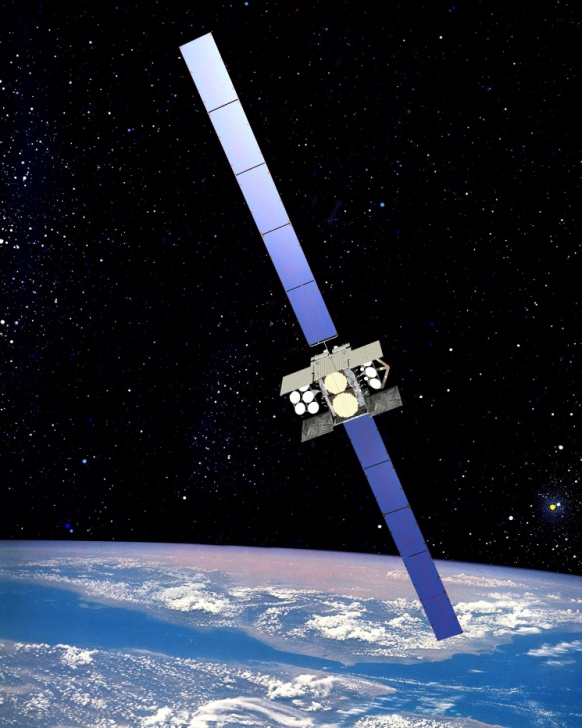 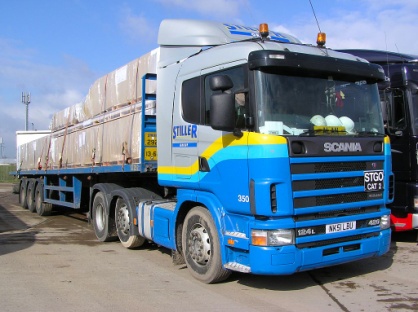 [Speaker Notes: By.....
Providing end-to-end infrastructure that enables systems    
 prototyping and service demonstrations – both mission platforms and application development platforms.
Provide access to in-orbit test facilities & expertise
          to operate demonstration satellites
Integrate satellite and terrestrial data sources to
          demonstrate viability of new applications
Facilitate access to existing satellite infrastructure,
          communication networks & data sources

It lowers barriers of learning and cost of innovation in the upstream and drives demand in the downstream.

The first downstream markets we are focussing on are transport, security and civil protection; climate energy and natural resources and internet of things.  Important to connect satellite applications with downstream markets.

Strong case-study evidence that many of the major
downstream success stories grow from the upstream
(technology push, sector knowledge, cluster effect, skills
availability….)

The Catapult aims to bring the upstream and downstream
communities together to create the “virtuous circle” of
applications pull and technology push.]
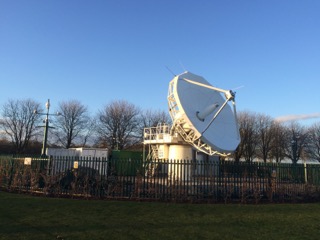 Excellent Facilities
Establishing world class facilities
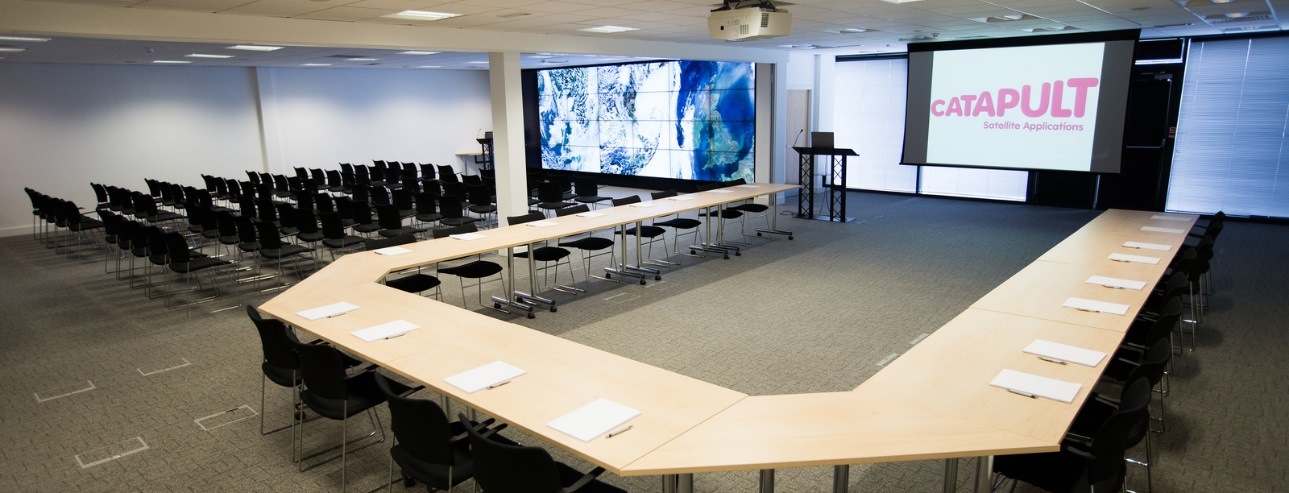 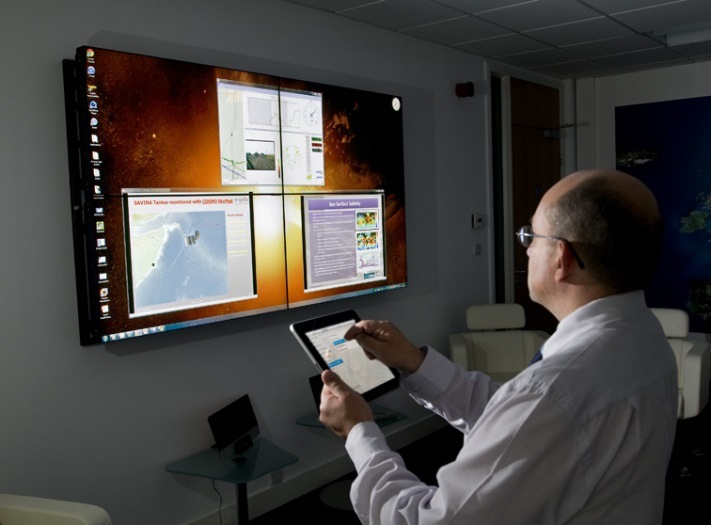 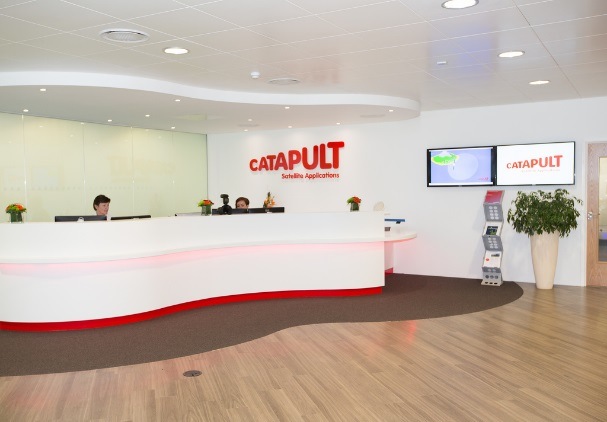 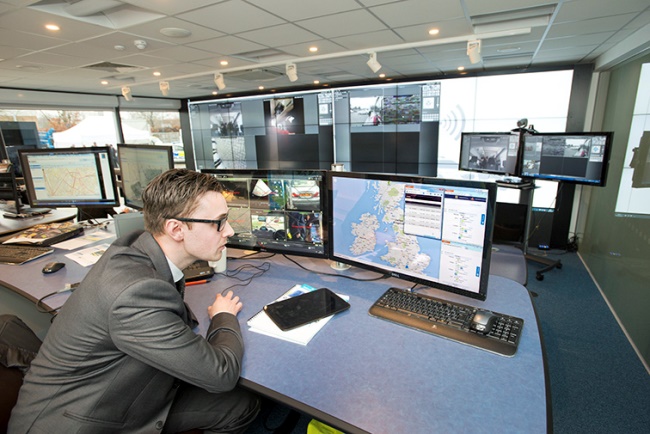 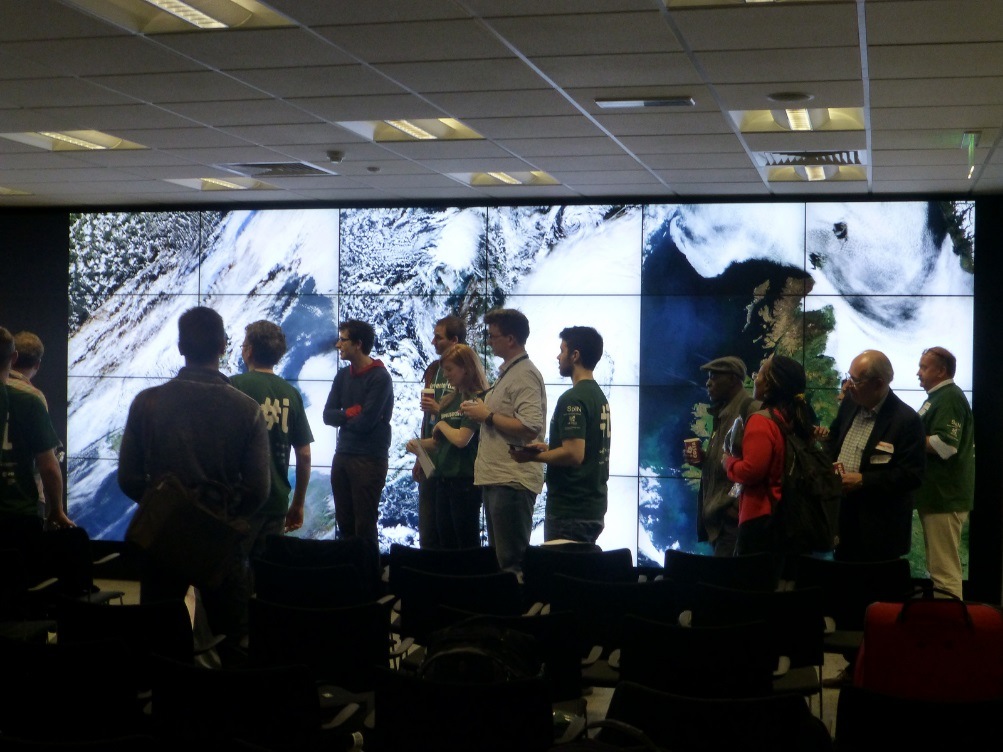 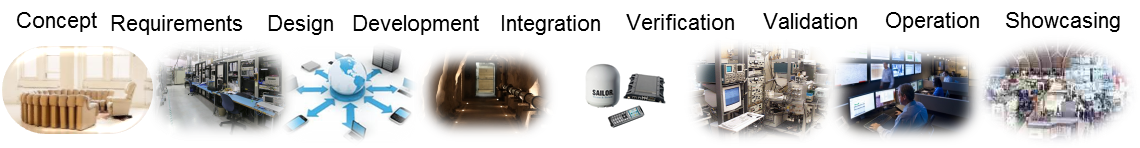 Activities and Projects
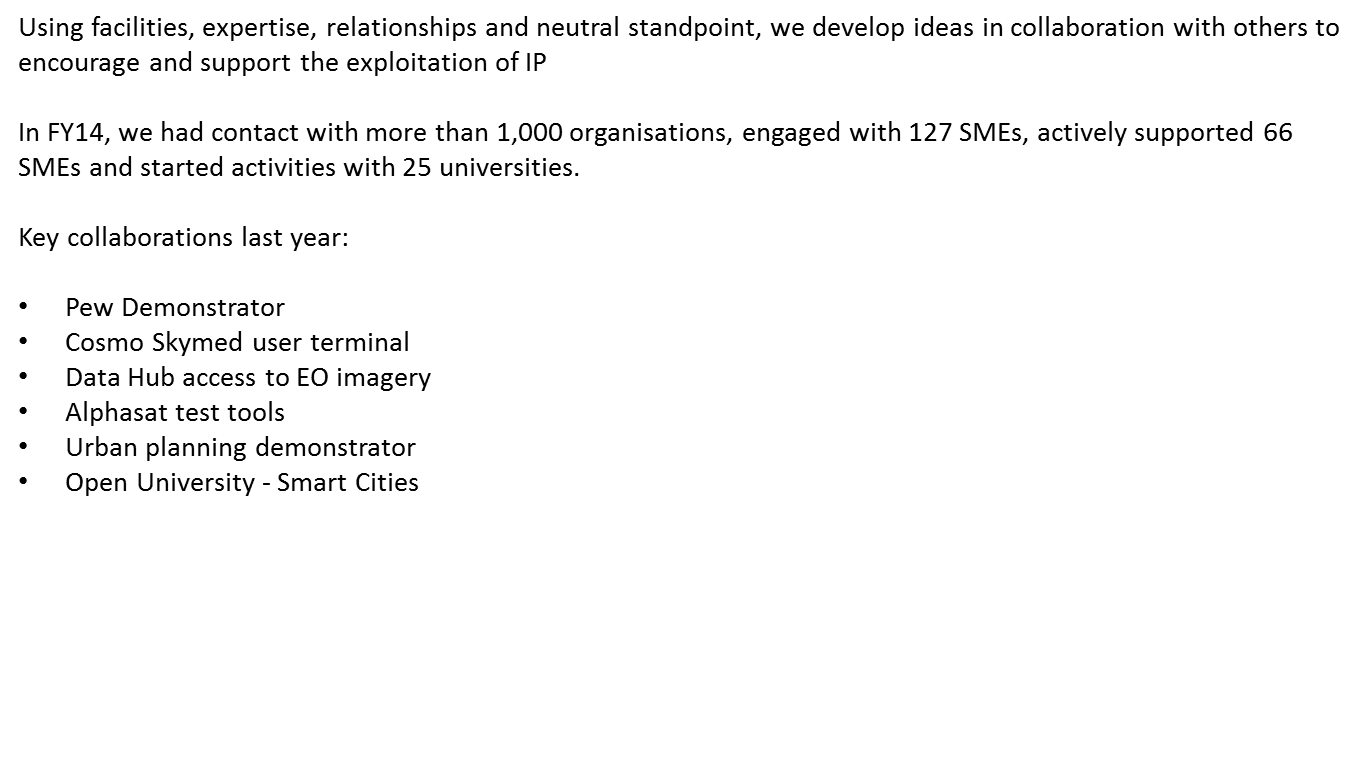 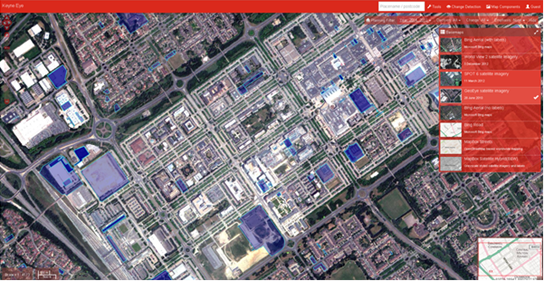 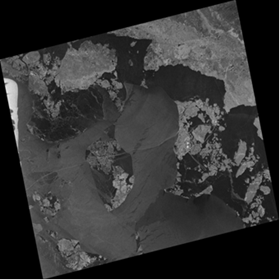 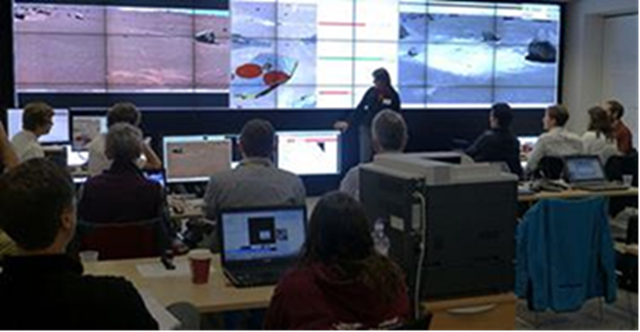 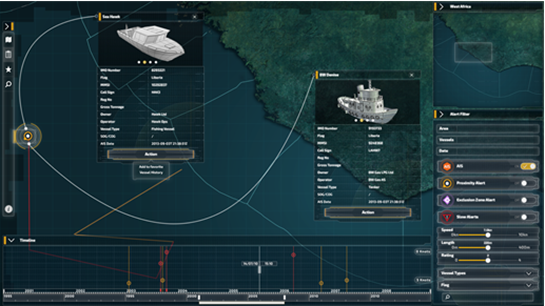 LURA Project Overview
Animation of Landsat8: Los Andes Area in Chile
 July 2013 to July 2014
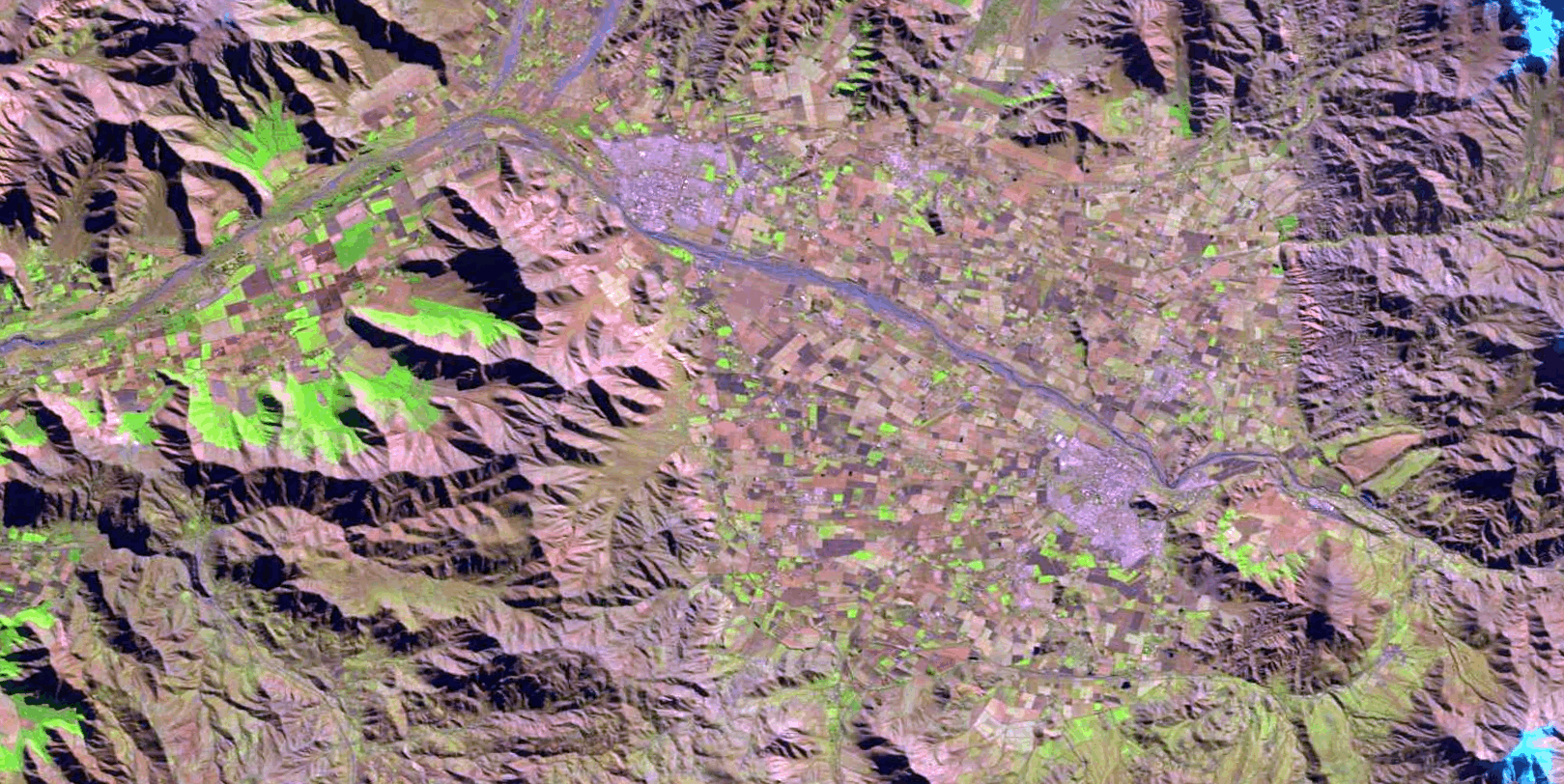 10
LURA Project Overview
Image Classification using Landsat 8
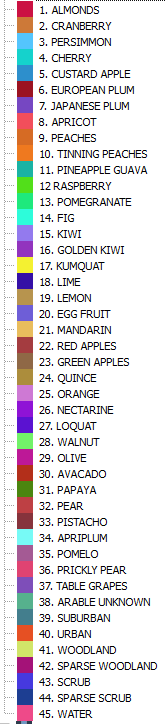 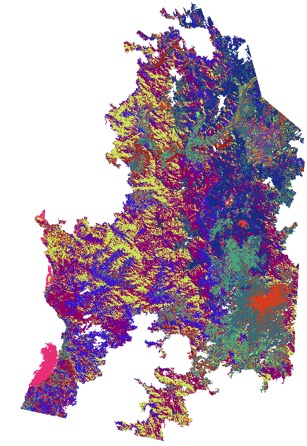 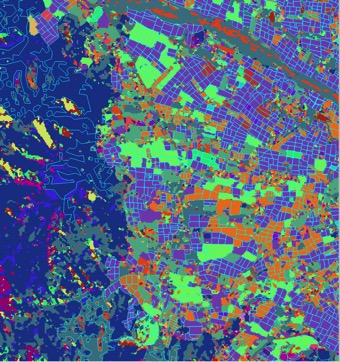 11
LURA Project Overview
Sentinel-1 Close up near San Ignacio near Chillan (Concepcion)
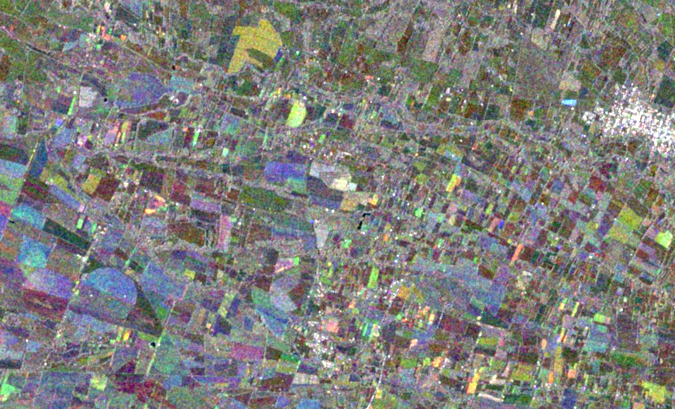 Good differentiation of different crops in multi-temporal image.

Image creation not affected significantly by cloud
12
[Speaker Notes: Works through cloud.]
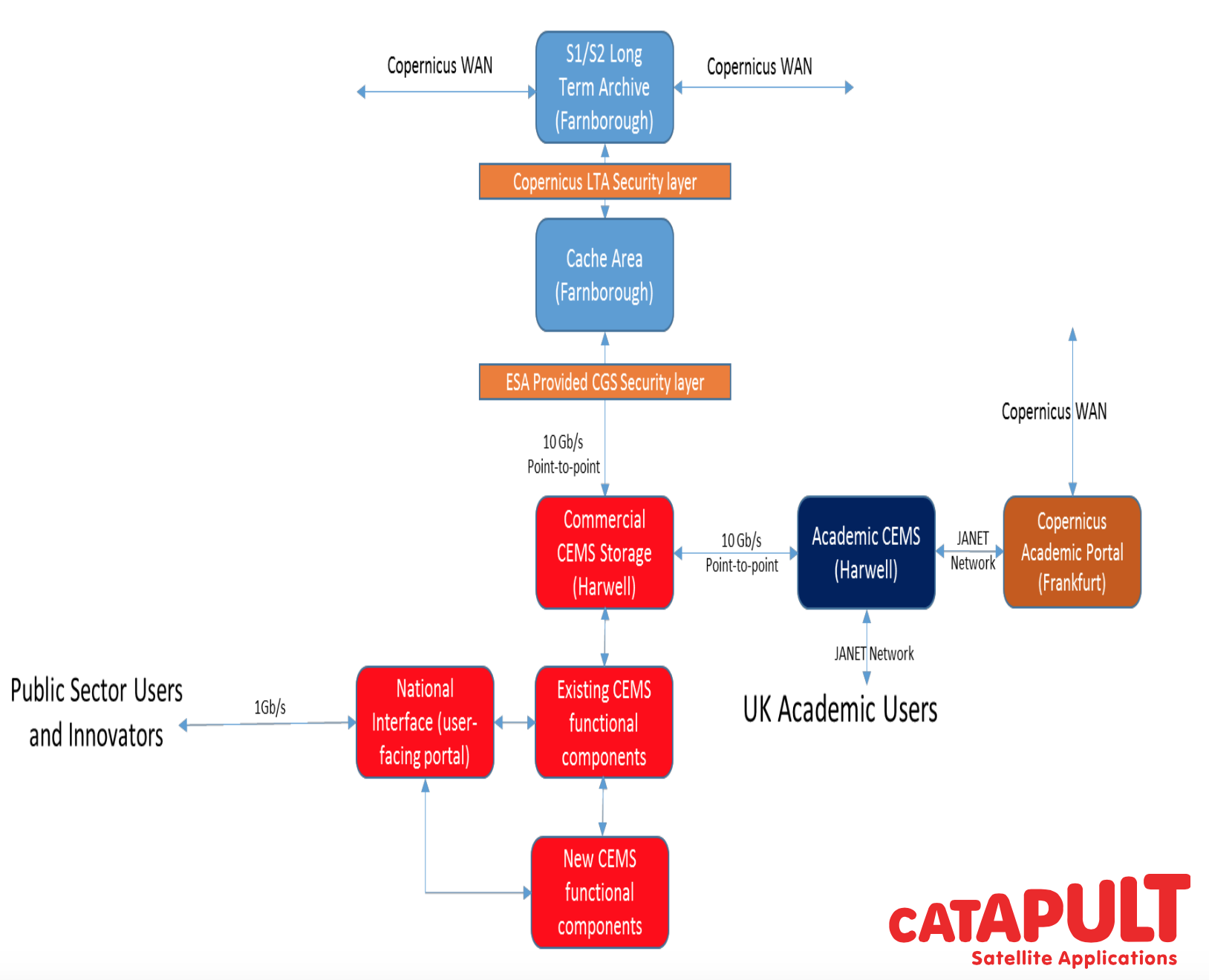 UK Collaborative Ground Segment for Sentinel data – funded by 
UK Space Agency
Thank you.you!
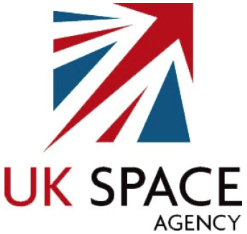 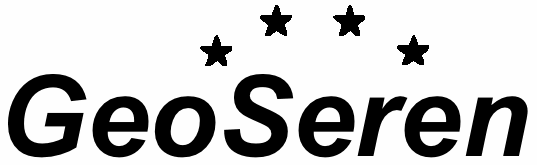